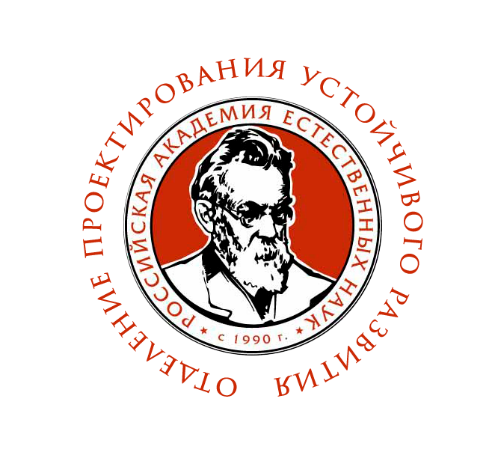 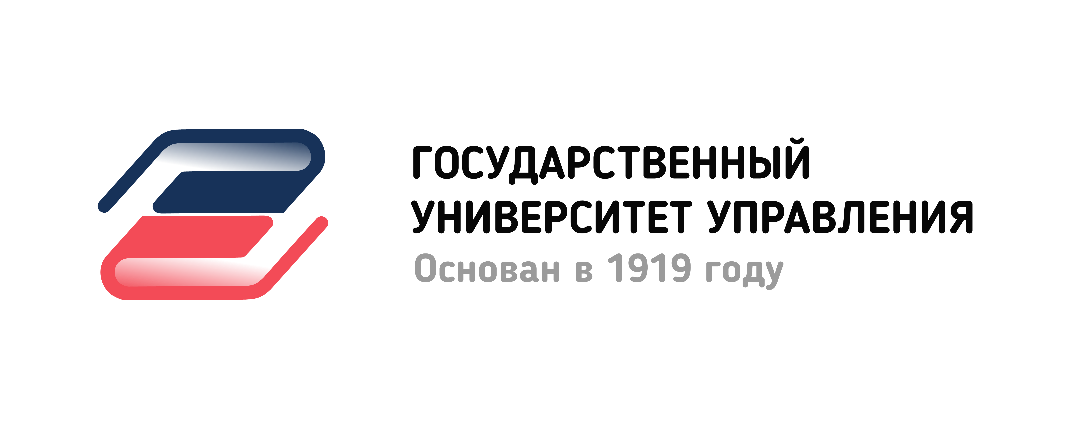 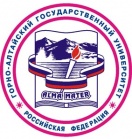 Центр проектирования устойчивого развития 
институтов гражданского общества
О разработке Концепции 
ноосферного развития Республики Алтай
Головин Андрей Аркадьевич, директор Центра проектирования устойчивого развития институтов Государственного университета управления, адъюнкт РАЕН, канд. экон. наук, aa_golovin@guu.ru

Сухова Мария Геннадьевна, проректор по научной и инновационной деятельности Горно-Алтайского государственного университета, д-р геогр. наук
2
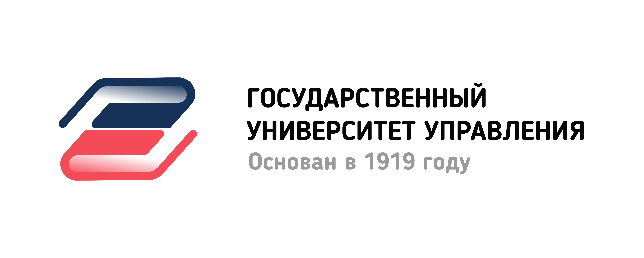 Взгляд разных научных школ 
на место и роль человека на Земле
техносфера
антропосфера (человек)
геосфера
Западная модель
Русская модель
Восточная модель
открытость 
переход к ноосфере как единства «биосфера-техносфера-антропосфера»
открытость 
приоритет идеосфере
замкнутость
приоритет техносферы
3
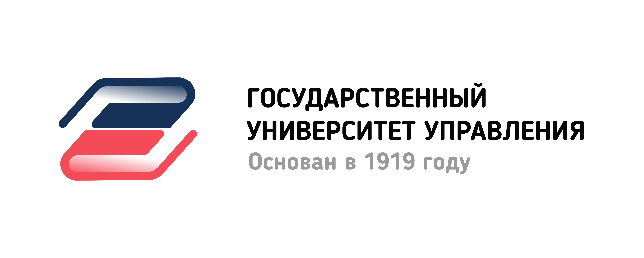 ПОДХОД К ПОНИМАНИЮ 
НООСФЕРНОГО УСТОЙЧИВОГО РАЗВИТИЯ
НООСФЕРНОЕ УСТОЙЧИВОЕ РАЗВИТИЕ НАПРАВЛЕНО НА:
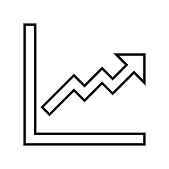 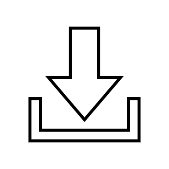 СОХРАНЕНИЕ 
роста возможностей удовлетворять потребности
ИЗМЕНЕНИЕ:
Уменьшение эксплуатации;
Повышение КПД технологий
Повышение качества управления
Законы ПРАВА
Законы ПРИРОДЫ
НООСФЕРНОЕ РАЗВИТИЕ
5
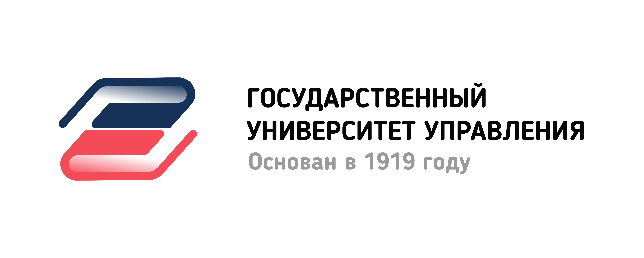 Масса техносферы, биосферы, антропосферы
техносфера
антропосфера
биосфера
30*1012 тонн
550*109 тонн
0,06*109 тонн
30 тератонн (Тт)
550 гигатонн (Гт)
0,06 гигатонн (Гт)
Человечество составляет 0,01% массы биосферы
Созданные человеком неживые объекты (здания, дороги, устройства и др.), а также управляемые леса, сельскохозяйственные угодья и отходы.
Живая биомасса 
(80% - растения, 
0,4% - животные)
https://repository.si.edu/bitstream/handle/10088/31889/Zalasiewicz%20et%20al%202016%20Anthropocene%20Rev%20Technosphere.pdf?sequence=1
https://naked-science.ru/article/sci/uchenye-pereschitali-massu-biosfery
https://naked-science.ru/article/sci/geologi-rasschitali-massu-tehnosfery
5
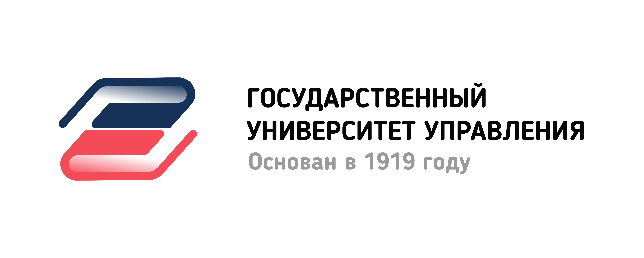 Методологический подход 
к управлению ноосферным развитием
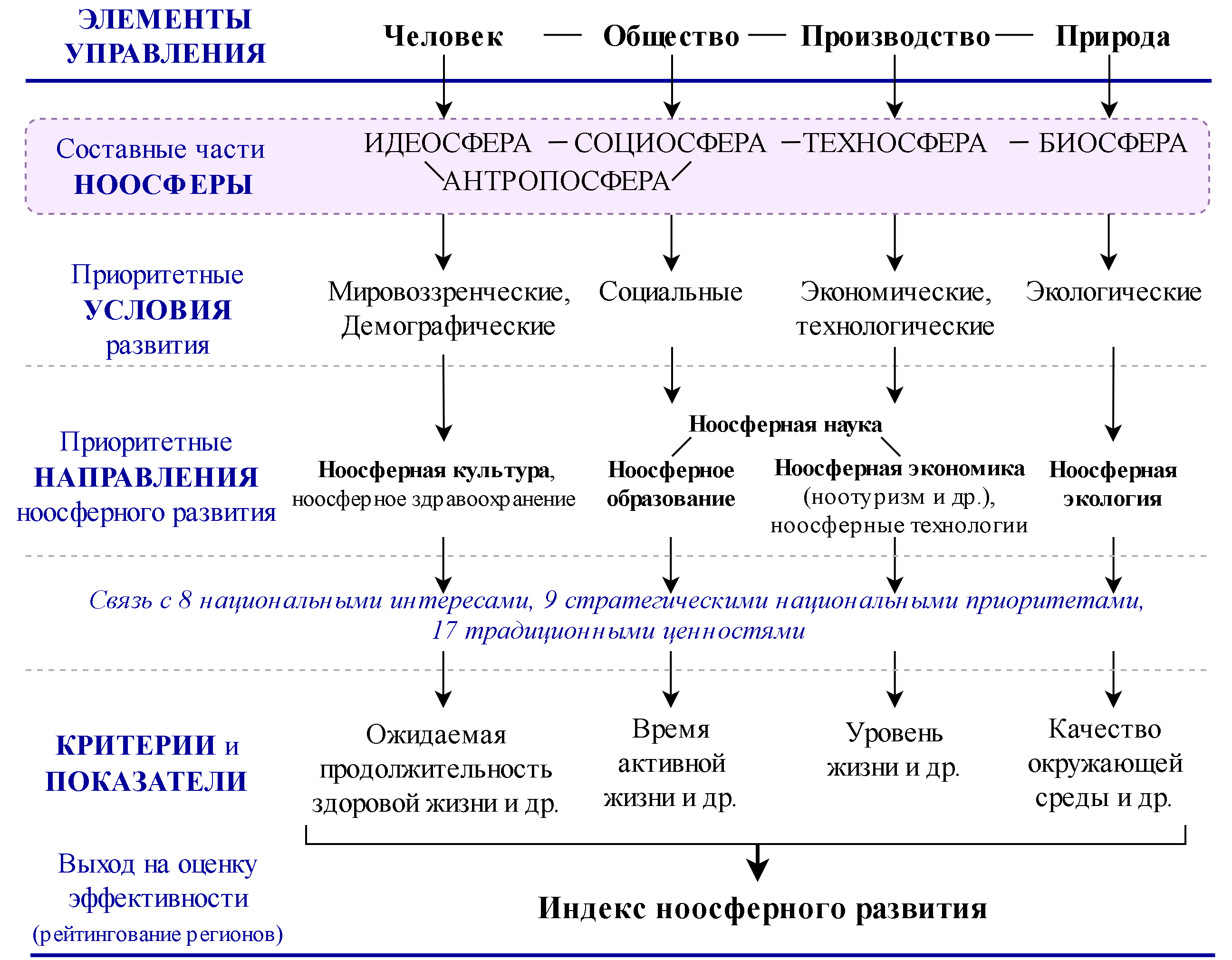 6
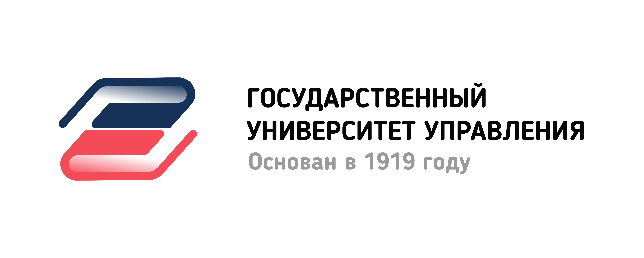 Миссия Республики Алтай
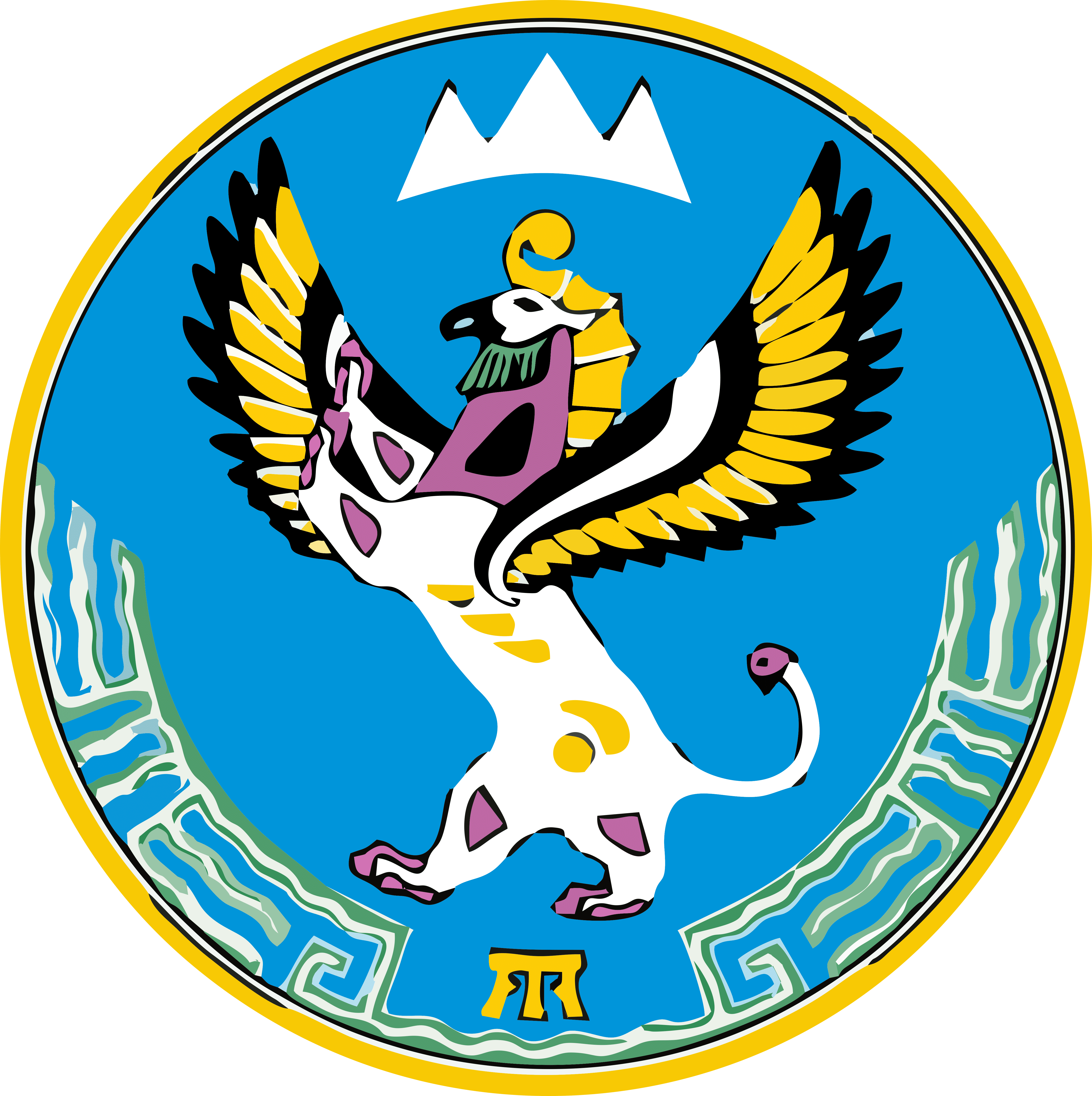 Миссия Республики Алтай: 
«Горный Алтай - территория ноосферного развития»
*Ноосферная модель развития является человеческой деятельностью по сбалансированному (бесконфликтному) соразвитию техносферы и биосферы на основе «природоподобных технологий», представляющих совокупность современных технологий нового постиндустриального технологического уклада, в том числе экотехнологии будущего типа природопользования
Источник: Стратегия социально-экономического развития республики Алтай до 2035 года
7
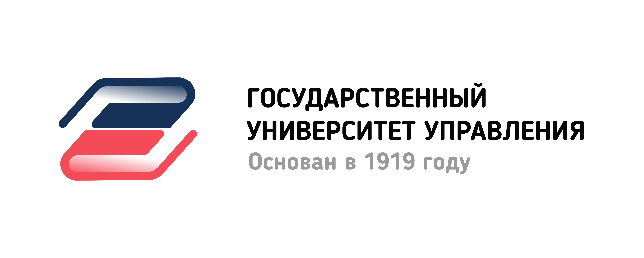 Предложения по составу экспертной рабочей группы по 
разработке Концепции ноосферного развития Республики Алтай
КУЗНЕЦОВ ОЛЕГ ЛЕОНИДОВИЧ
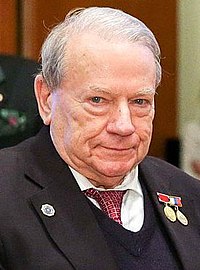 президент Российской академии естественных наук (РАЕН), д-р техн. наук, заслуженный деятель науки и техники Российской Федерации
Экологическая доктрина Российской Федерации
(Распоряжение Правительства РФ от 31.08.2002 №1225-р)
ШАМАЕВА ЕКАТЕРИНА ФЁДОРОВНА
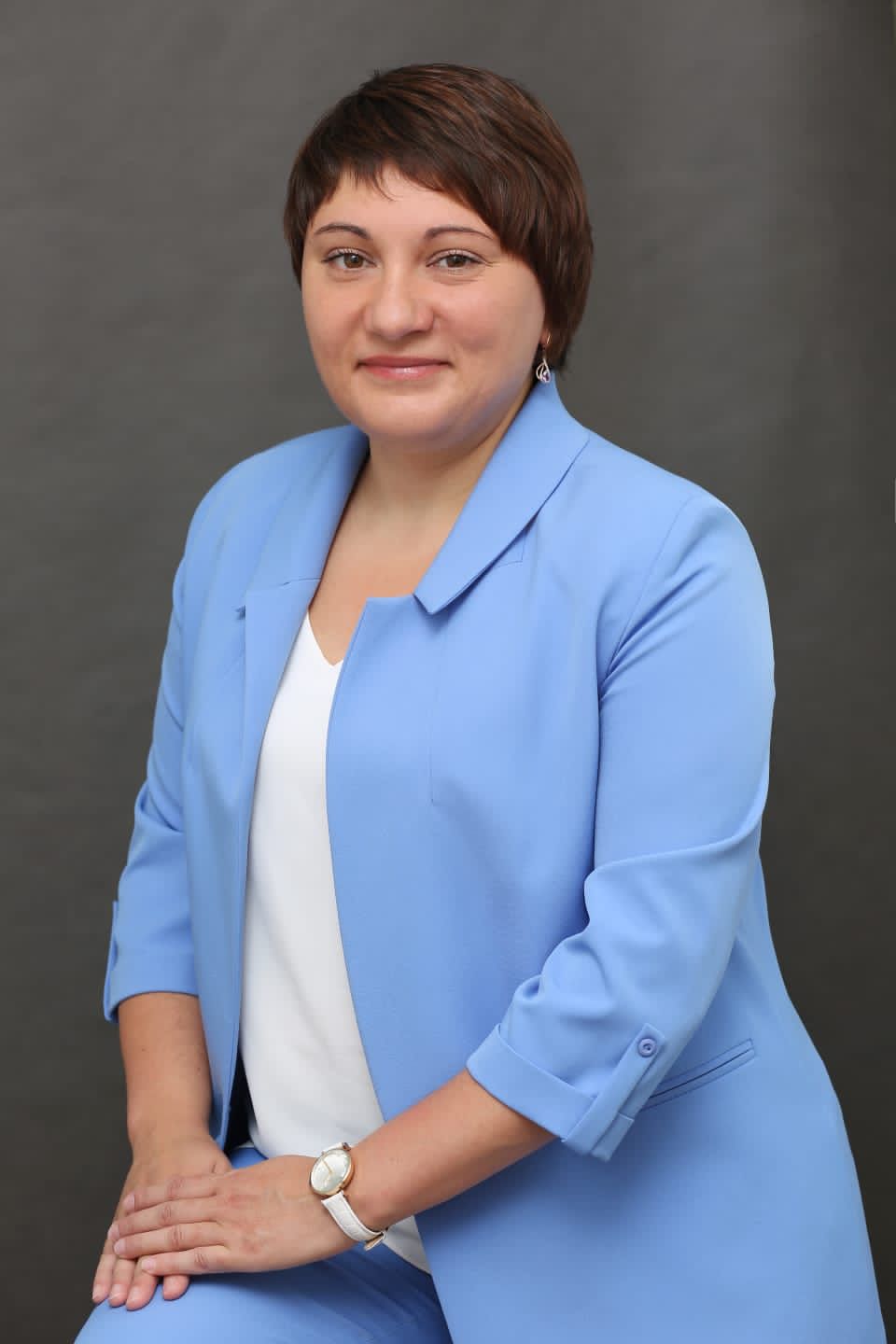 руководитель научных проектов Центра проектирования устойчивого развития институтов гражданского общества ФГБОУ ВО «Государственный университет управления», соруководитель Международной научной школы устойчивого развития им. П.Г. Кузнецова, канд. техн. наук
Концепция перехода Республики Казахстан к устойчивому развитию на 2007-2024 годы 
(Указ Президента Республики Казахстан от 14.11.2006 г. № 216)
СОЛОНЬКО ИГОРЬ ВИКТОРОВИЧ
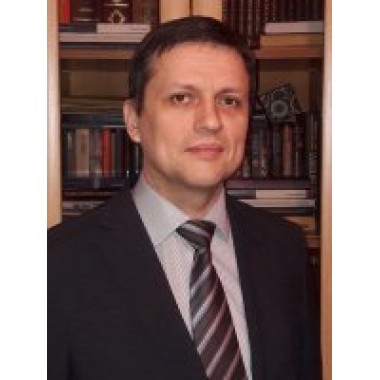 эксперт Постоянной комиссии по изучению опыта государственного строительства и местного самоуправления Межпарламентской Ассамблеи Государств — участников Содружества Независимых Государств, д-р филос. наук
Концепция устойчивого развития для государств – участников СНГ
(Постановление Межпарламентской ассамблеи государств-участников СНГ от 26.11.2021 г. № 53-17)
8
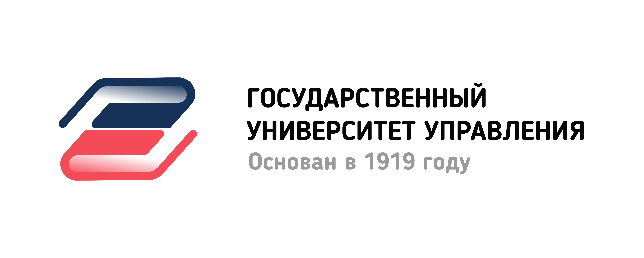 Предложения по составу экспертной рабочей группы по 
разработке Концепции ноосферного развития Республики Алтай
БАДЕНКОВ ЮРИЙ ПЕТРОВИЧ
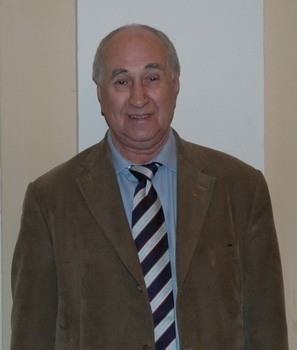 член Совета старейшин Русского географического общества, ведущий научный сотрудник ФГБУН Институт географии РАН, канд. геол.-минерал. наук
МИХАЙЛОВ НИКОЛАЙ НИКОЛАЕВИЧ
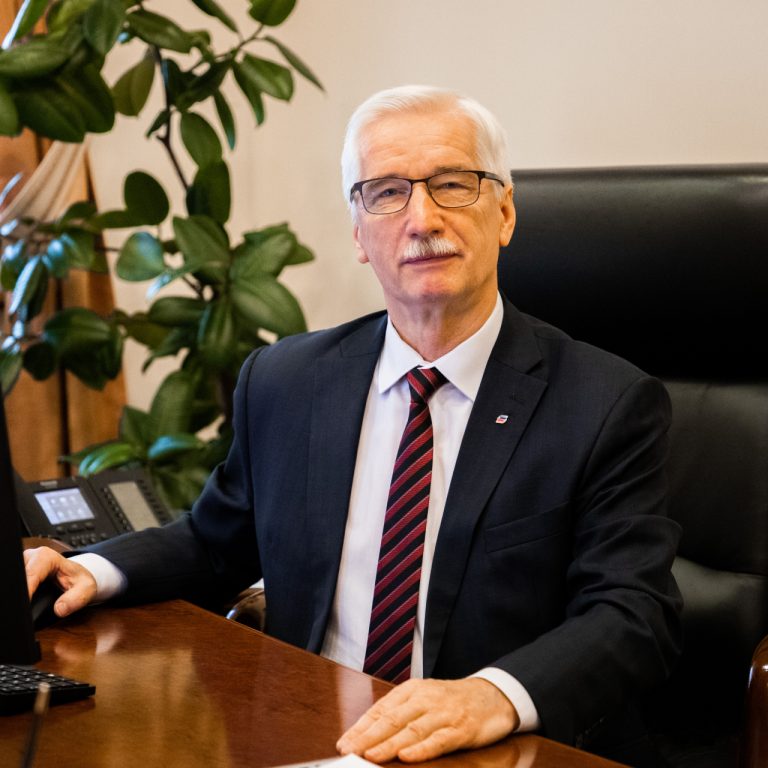 советник при ректорате ФГБОУ ВО «Государственный университет 
управления», канд. геогр. наук
ГОЛОВИН АНДРЕЙ АРКАДЬЕВИЧ
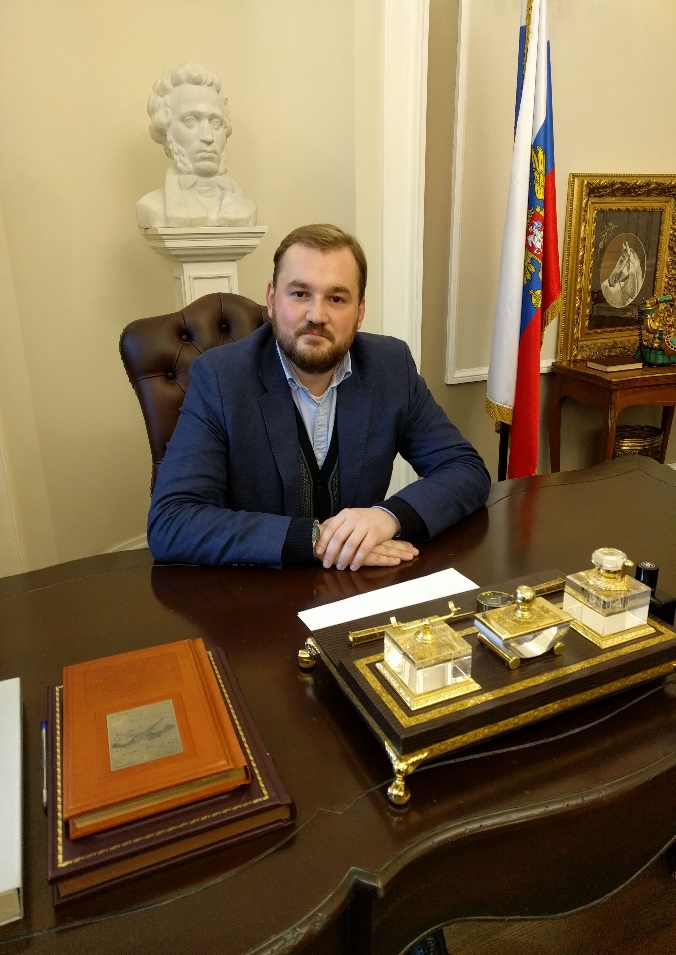 директор Центра проектирования устойчивого развития институтов 
гражданского общества ФГБОУ ВО «Государственный университет управления», 
канд. экон. наук (ответственный секретарь рабочей группы)
Концепция участия институтов гражданского общества 
в профилактике и формировании культуры 
(Общественная палата РФ, 2018 г.)
9
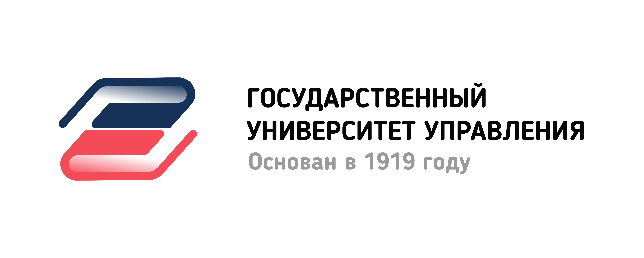 Место концепции в архитектуре стратегического планирования
Стратегия 
национальной
безопасности России
НАЦИОНАЛЬНЫЕ ИНТЕРЕСЫ
ТРАДИЦИОННЫЕ ЦЕННОСТИ
СТРАТЕГИЧЕСКИЕ 
НАЦИОНАЛЬНЫЕ ПРИОРИТЕТЫ
(Указ Президента РФ от 09 ноября 2022 г. 
№ 809)
(Указ Президента РФ от 02 июля 2021 г. № 400)
Стратегия 
пространственного 
развития России
ЦЕЛЕПОЛАГАНИЕ
Стратегии социально-экономического развития Сибирского федерального округа до 2035 года
НАЦИОНАЛЬНЫЕ ЦЕЛИ РАЗВИТИЯ ДО 2030 ГОДА
(Указ Президента РФ от 21 июля 
2020 г. № 474)
Концепция 
ноосферного развития 
Республики Алтай
Стратегия социально-экономического развития Республики Алтай на период до 2035 года
Единый план по достижению национальных целей
ПЛАНИРОВАНИЕ И ПРОГРАММИРОВАНИЕ
ГОСПРОГРАММЫ, НАЦПРОЕКТЫ,др. комплексы процессных мероприятий
Государственные программы Республики Алтай
10
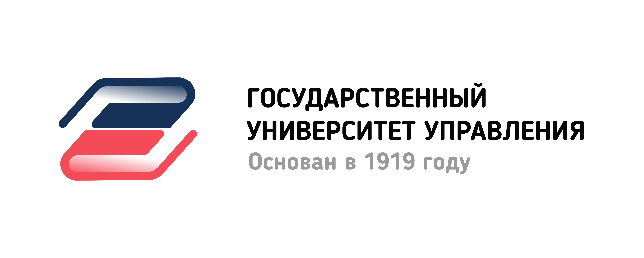 ОБЩИЕ ПОЛОЖЕНИЯ КОНЦЕПЦИИ
Концепция рассматривается как:
документ научно-методологического обеспечения стратегического планирования Республики Алтай, определяющий научно обоснованные подходы к сбалансированному (бесконфликтному) природосообразному развитию;

система взглядов на обеспечение социального, экономического, экологического развития, сбалансированного с ресурсными потребностями и возможностями населения региона.
11
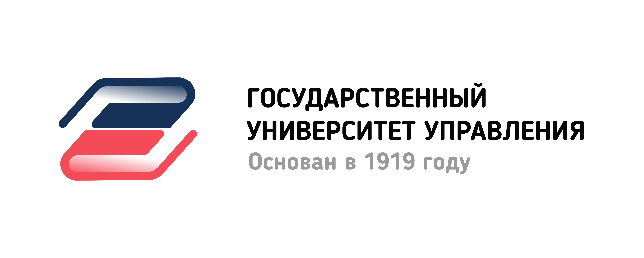 СТРУКТУРА КОНЦЕПЦИИ НООСФЕРНОГО РАЗВИТИЯ
I. Общие положения – преамбула
II. Научно-методологические основы обеспечения ноосферного развития
III. Основные понятия
IV. Принципы, цели и задачи
V. Приоритеты и основные направления
VI. Механизмы (этапы) взаимодействия
VII. Мониторинг и оценка эффективности
Приложение 1. Перечень показателей (индекс ноосферного развития)
Приложение 2. Дорожная карта мероприятий
12
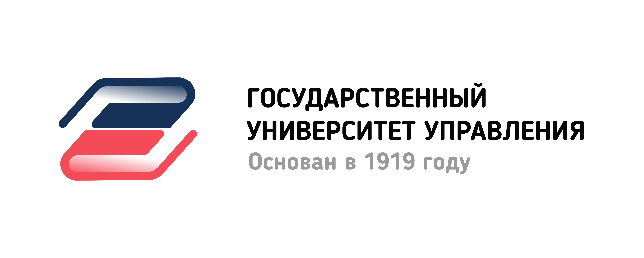 ЦЕЛИ КОНЦЕПЦИИ
А) Формирование ценностно-смысловой модели социально-экономического развития, обеспечивающей гармонизацию взаимоотношений человека, общества, технологий и природы на территории Горного Алтая;

Б) создание необходимых условий для повышения качества и уровня жизни нынешнего и будущих поколений жителей Горного Алтая;

В)	формирование условий для повышения вклада Горного Алтая в развитие России и евразийского пространства с учетом социокультурного наследия и физико-географических особенностей.
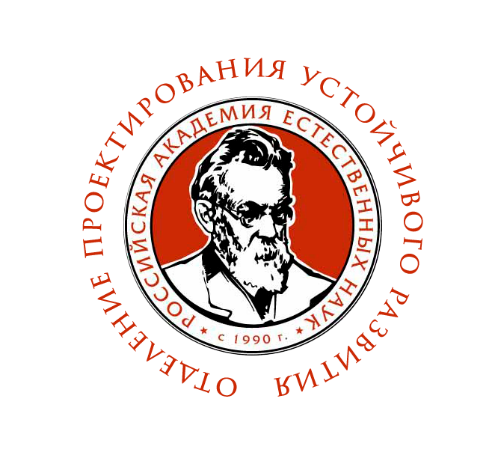 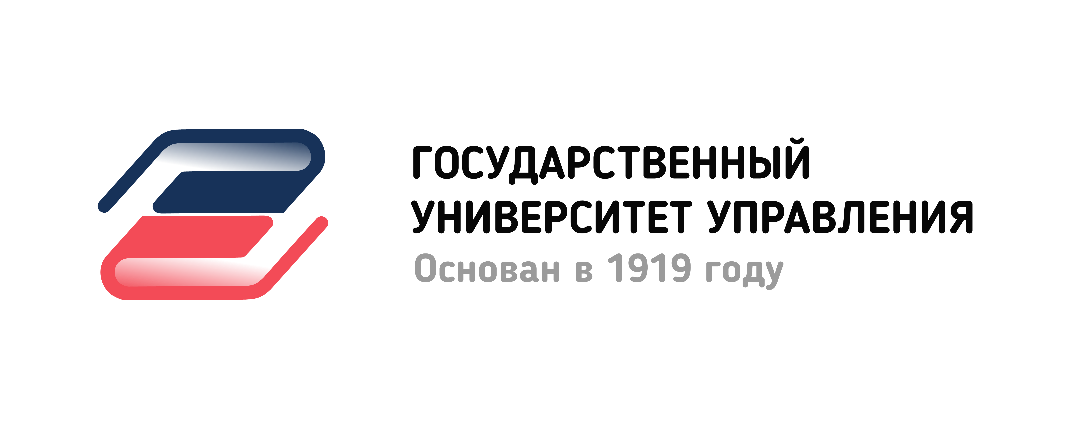 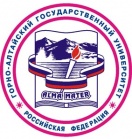 Центр проектирования устойчивого развития 
институтов гражданского общества
О разработке Концепции 
ноосферного развития Республики Алтай
Головин Андрей Аркадьевич, директор Центра проектирования устойчивого развития институтов Государственного университета управления, адъюнкт РАЕН, канд. экон. наук, aa_golovin@guu.ru

Сухова Мария Геннадьевна, проректор по научной и инновационной деятельности Горно-Алтайского государственного университета, д-р геогр. наук